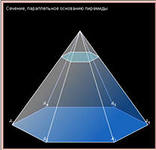 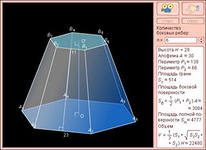 Введение в стереометрию
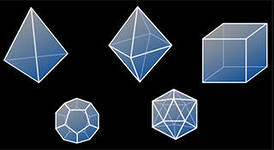 Аксиомы стереометрии
А1: Через любые три точки, 
       не лежащие на одной прямой, 
       проходит плоскость, 
       и притом только одна
α
А2: Если две точки прямой 
       лежат в плоскости, 
      то все точки прямой 
     лежат в этой плоскости
β
β
А3 :Если две плоскости 
       имеют общую точку,
       то они имеют общую прямую,
       на которой лежат 
       все общие точки этих плоскостей
α
Расположение прямой и плоскости в пространстве
b
а
α
α
Теорема 1Через прямую и не лежащую на ней точку проходит плоскость, и притом только одна
Теорема 2
Через две 
пересекающиеся прямые
 проходит плоскость,
 и притом только дна
В
b
А
с
М
С
N
α
β
Параллельность прямых и плоскостей
Определение: 
две прямые в пространстве
называются параллельными,
если они лежат в одной плоскости
и не пересекаются
Теорема 3:
Через любую точку пространства,
не лежащую на данной прямой,
проходит прямая,
 параллельная данной,
и притом только одна
Теорема 4
Если одна из двух параллельных прямых
пересекает данную плоскость, то и другая прямая 
пересекает эту плоскость
Теорема 5
Если две прямые параллельны
 третьей прямой, 
то они параллельны
Расположение прямой и плоскости в пространстве
Нет общих точек
Прямая 
лежит 
в плоскости
Одна общая точка
Определение:
Прямая и плоскость называются параллельными, 
если они не имеют общих точек
Теорема 6
Если прямая, 
не лежащая в данной плоскости, 
параллельна какой-нибудь прямой, 
лежащей в этой плоскости, 
то она параллельна данной плоскости
Свойство 1
Если плоскость проходит через данную прямую,
 параллельную другой плоскости, 
и пересекает эту плоскость, 
то линия пересечения плоскостей 
параллельна данной прямой
Свойство 2
Если одна из двух параллельных прямых
 параллельна данной плоскости,
то другая прямая 
либо также параллельна данной плоскости,
либо лежит в этой плоскости
А
№ 18
В
С1
С
С
7
В
?
В1
20
АС :СВ = 3 :2
В1
С1
А
А
Презентацию подготовила 
учитель математики
 Норка С. Н.
 МБОУ «Гимназия № 41»
 г. Кемерово